Python Objected Oriented Programming (OOP) Part II
Coding Club 3/29/2021
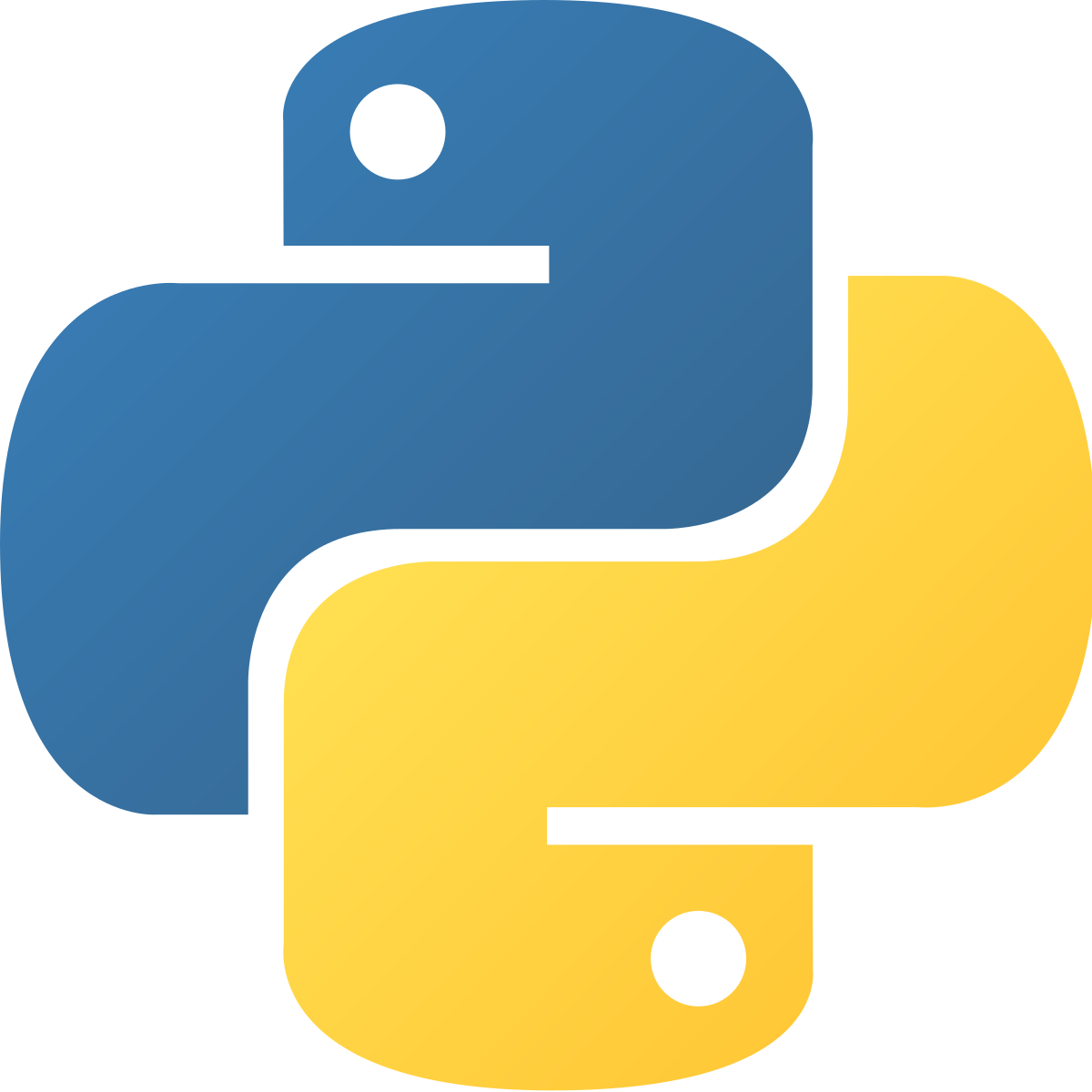 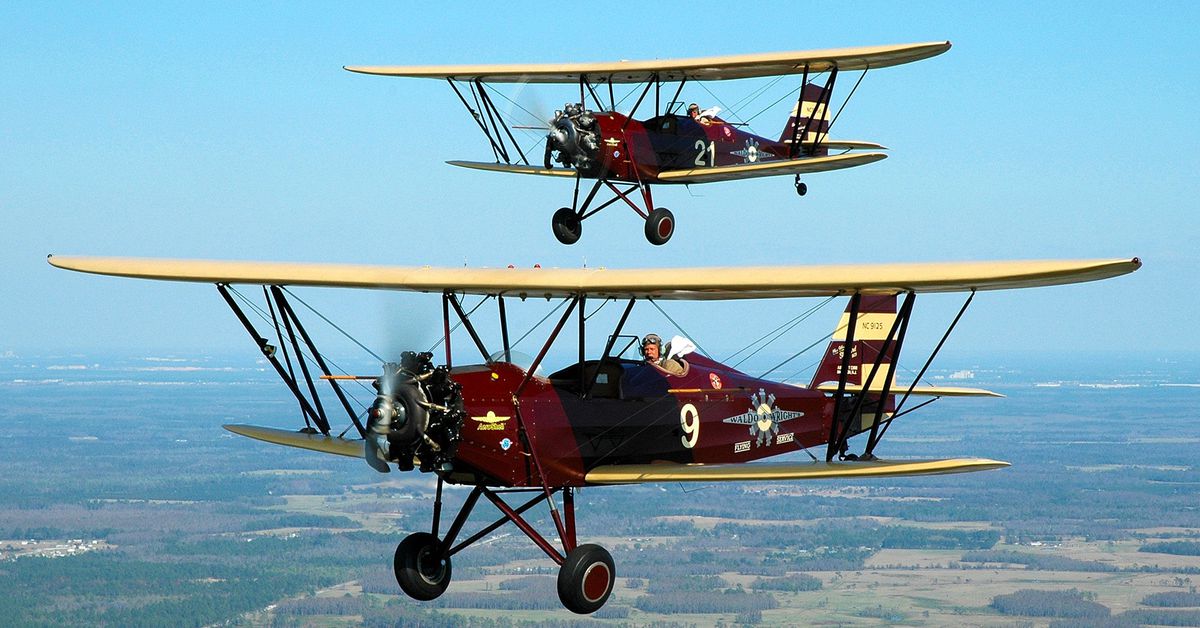 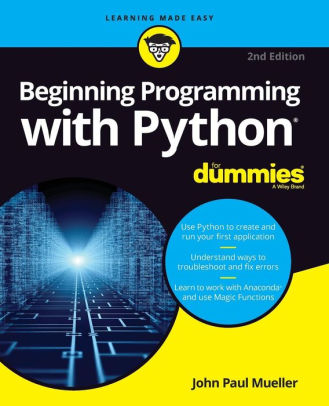 Functional Programming vs OOP
Object Oriented Programming
Python is an object-oriented programming language. Others include Java, C++, C#, JavaScript, Swift
Involves classes, methods, and objects
Data is stored in objects—an object’s attributes
Ex. List methods:
list.append()
list.remove()
list.index()
Functional Programming
Function output depends only on input
Involves variables and functions
Data is stored in variables
Ex. Some Python Built in Functions:
abs()
pow()
sum()
Every other function we have created so far…
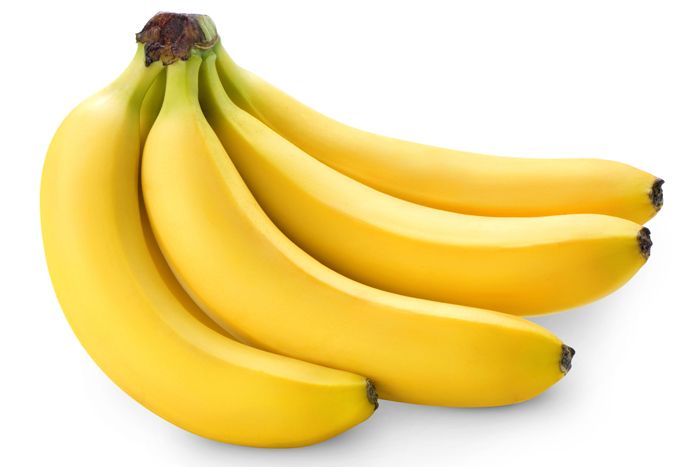 Benefits of OOP
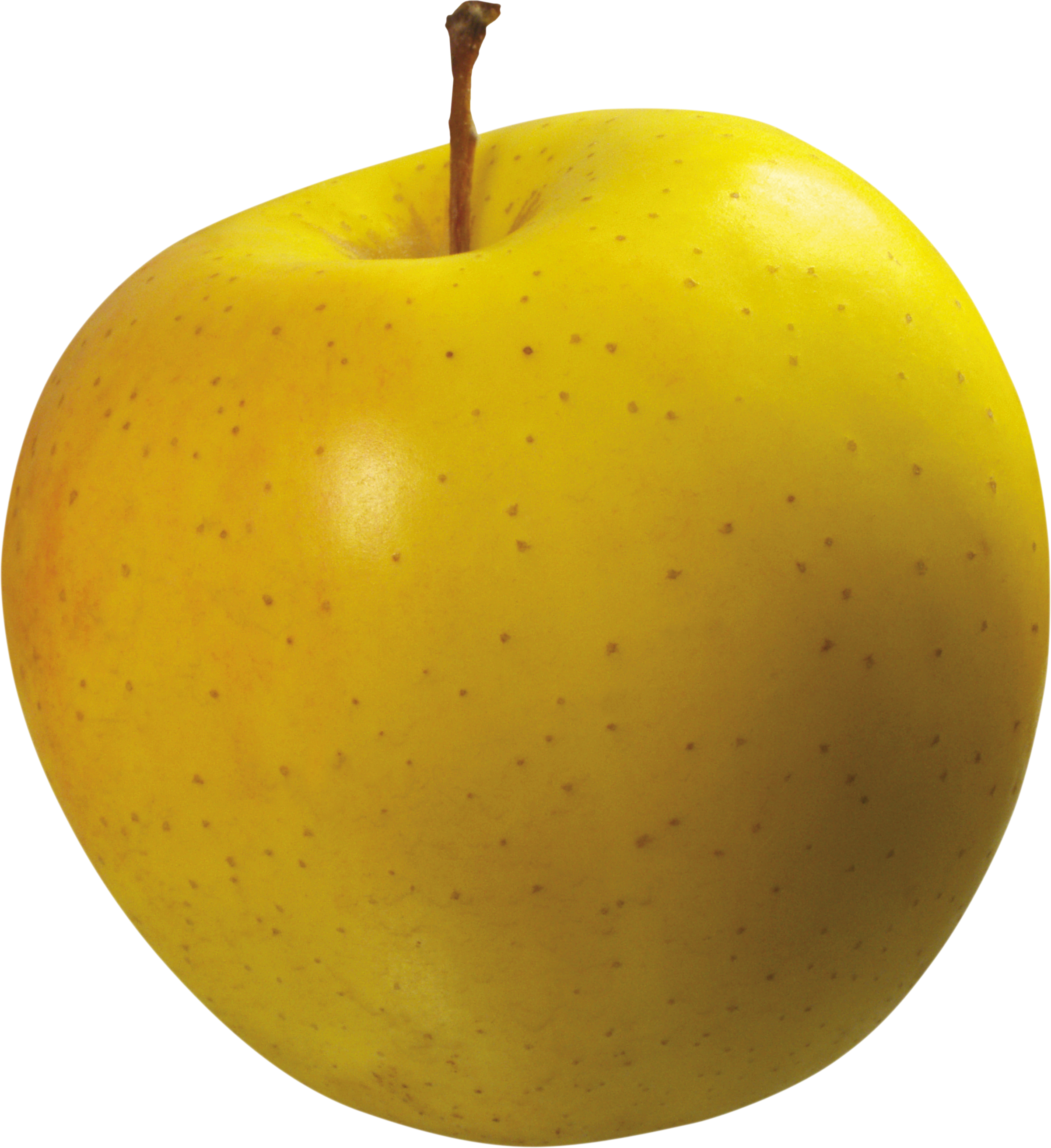 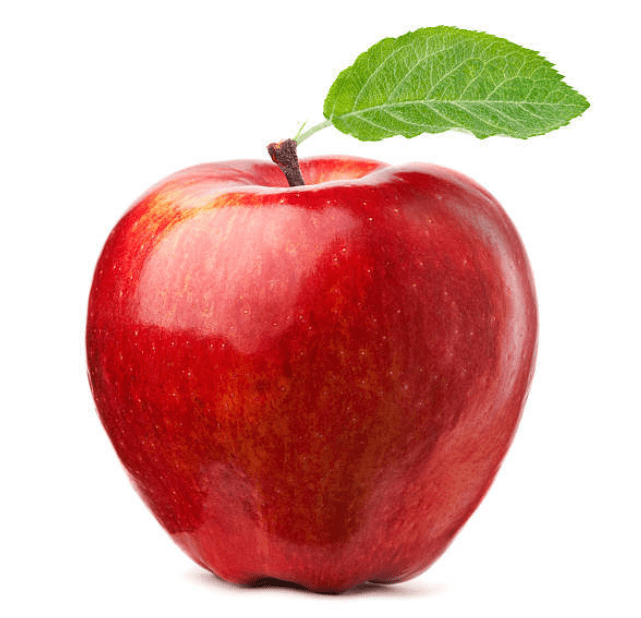 Uses objects and classes to represent things
Allows modeling real world situations
Abstraction, inheritance, polymorphism, encapsulation
Widely used by programming
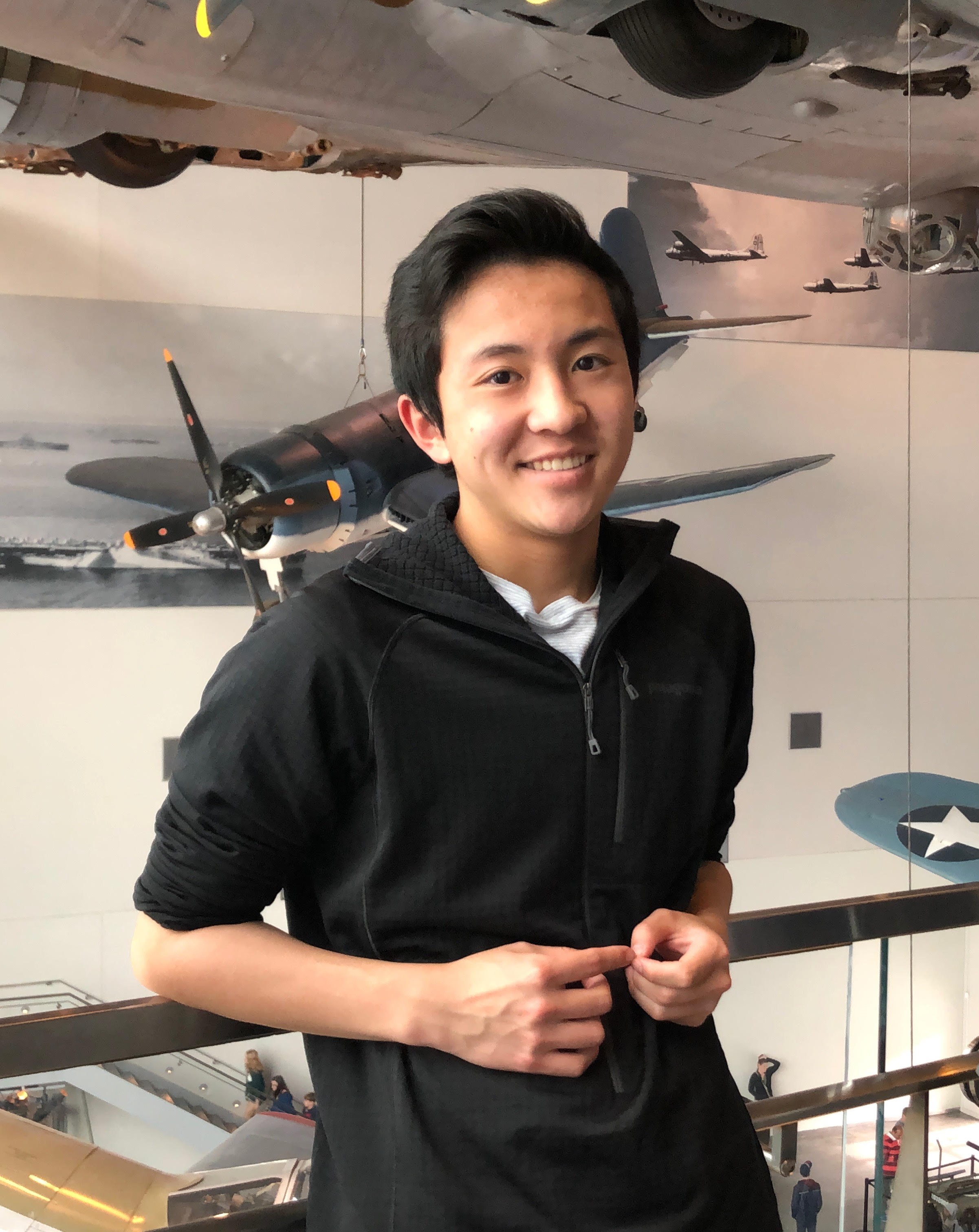 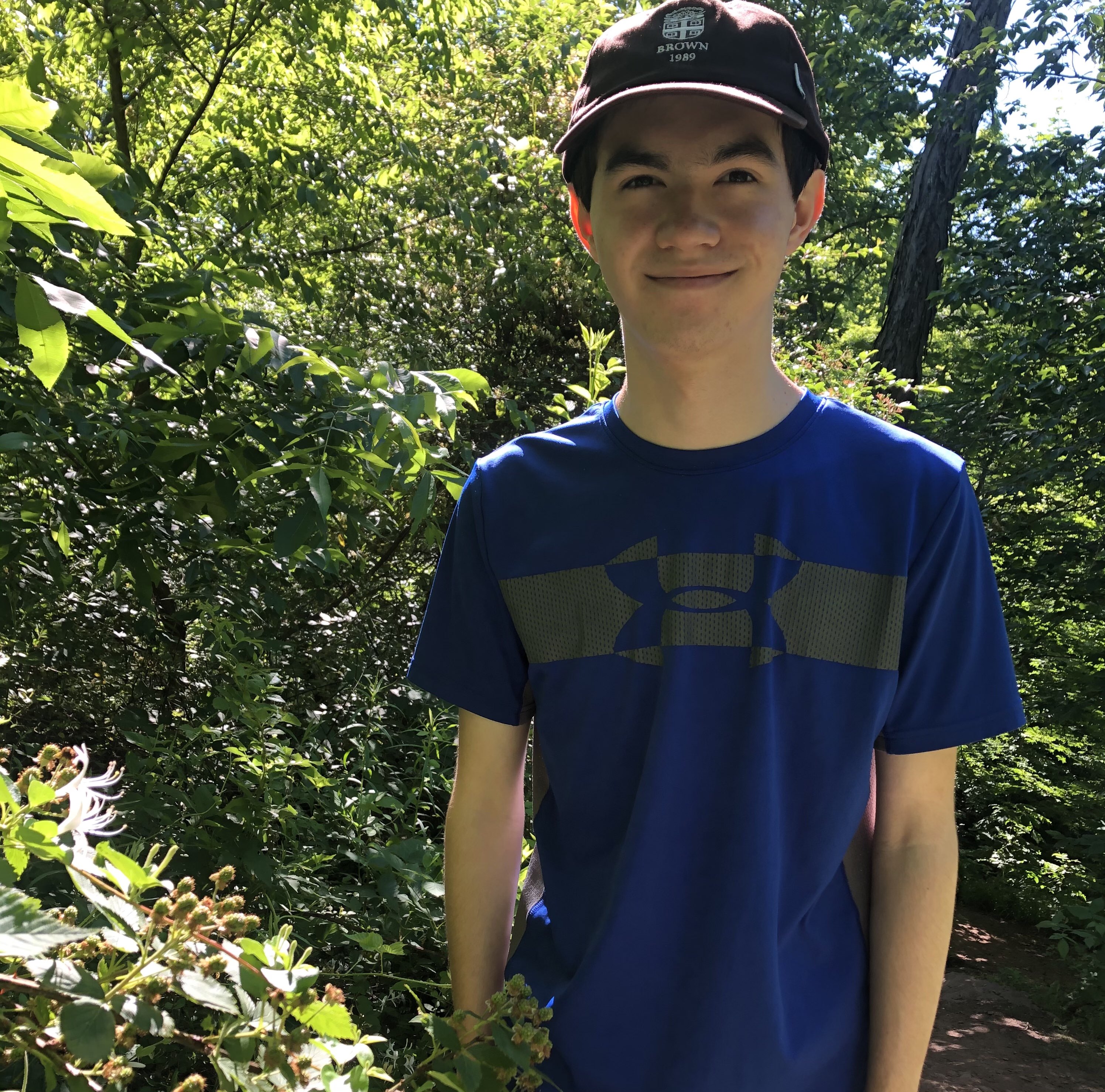 Python Object Oriented Programming Part II
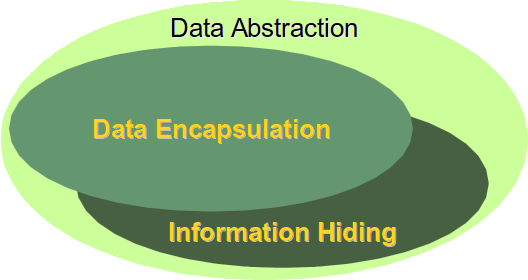 Public vs Private Attributes
Inheritance
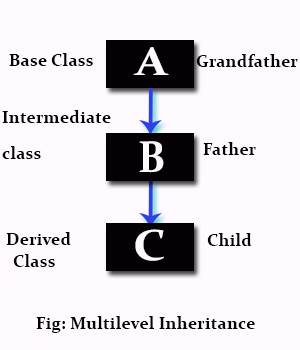 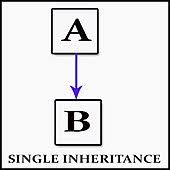 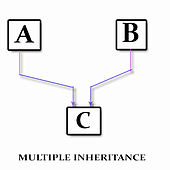 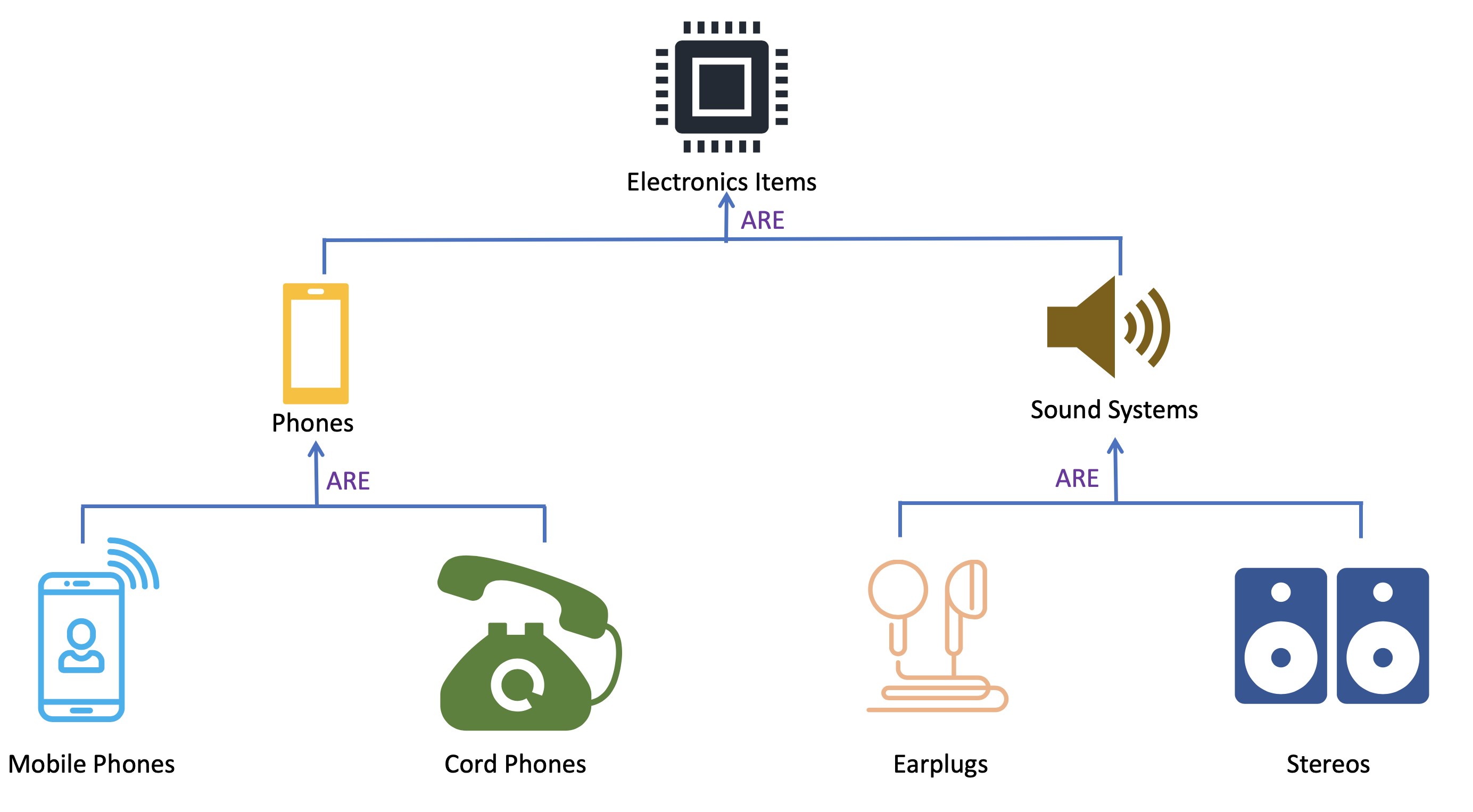 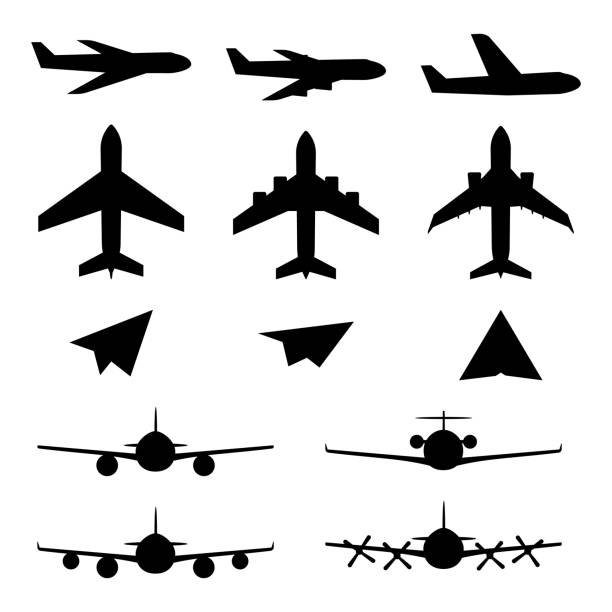 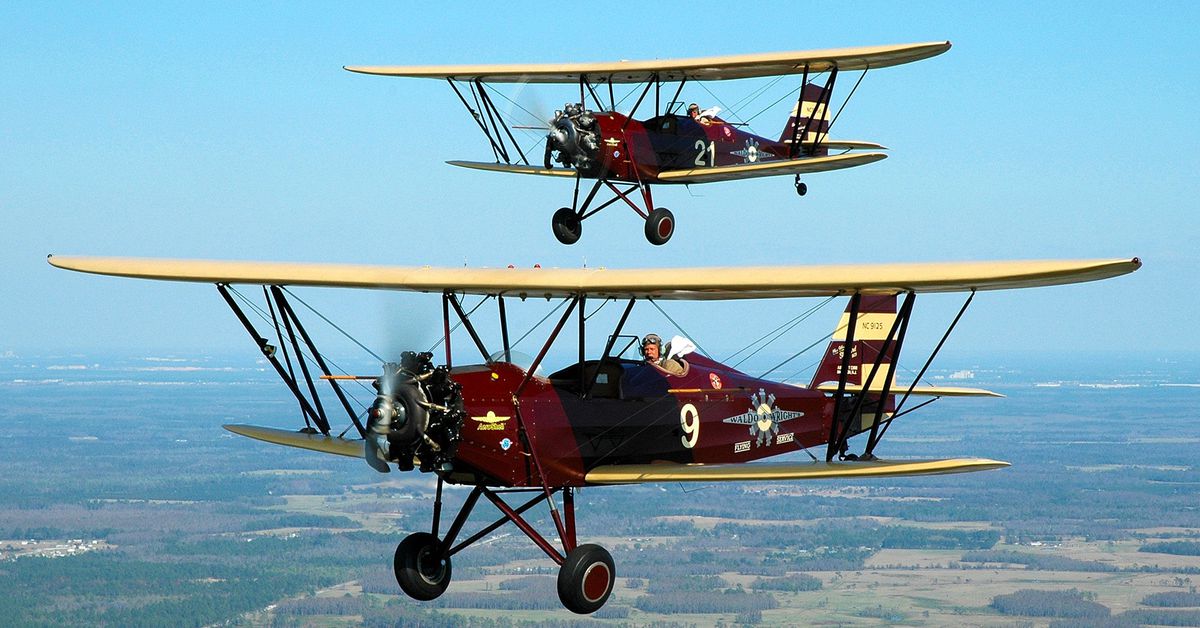 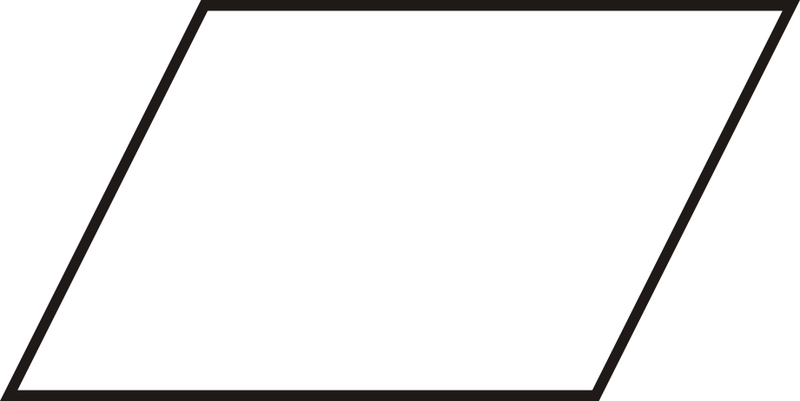 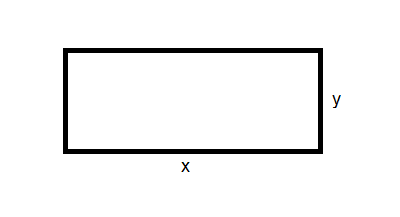 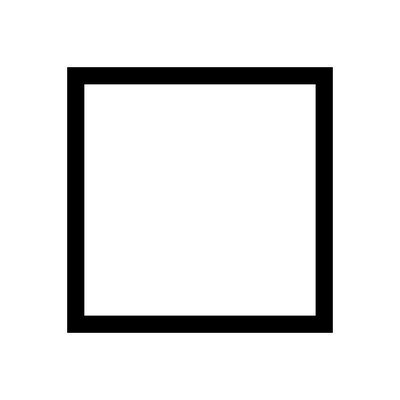